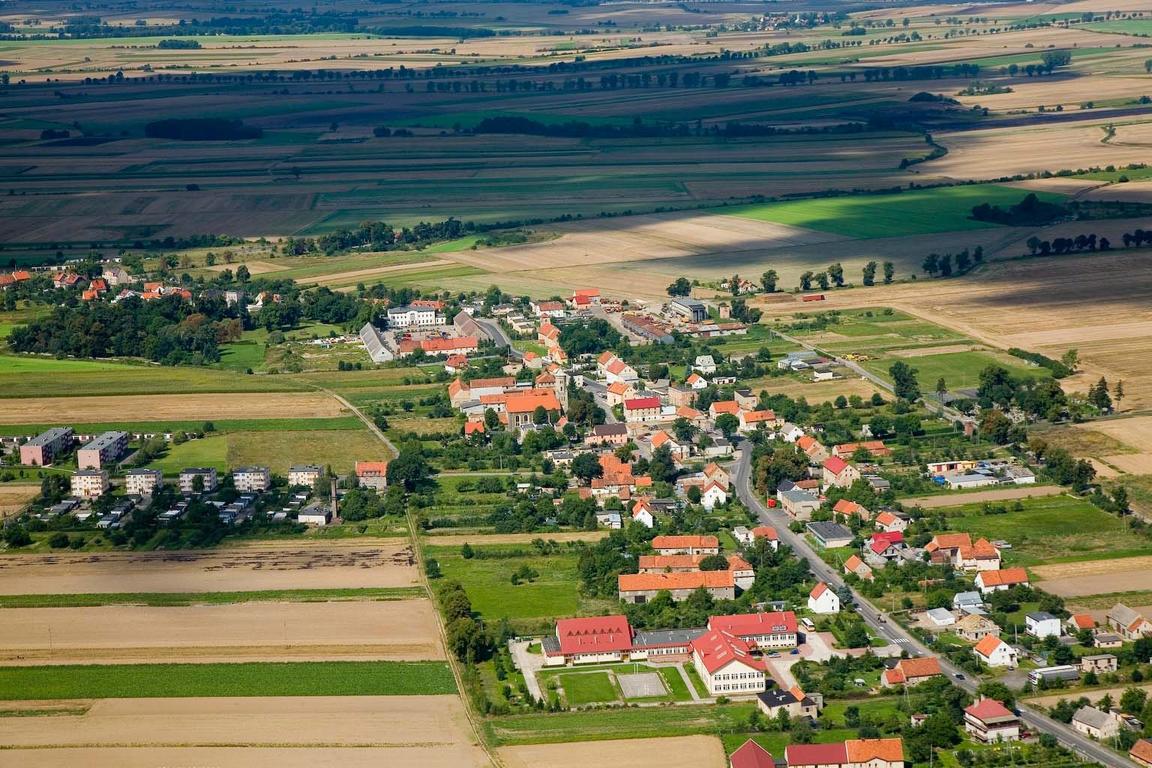 Moja mała Ojczyzna
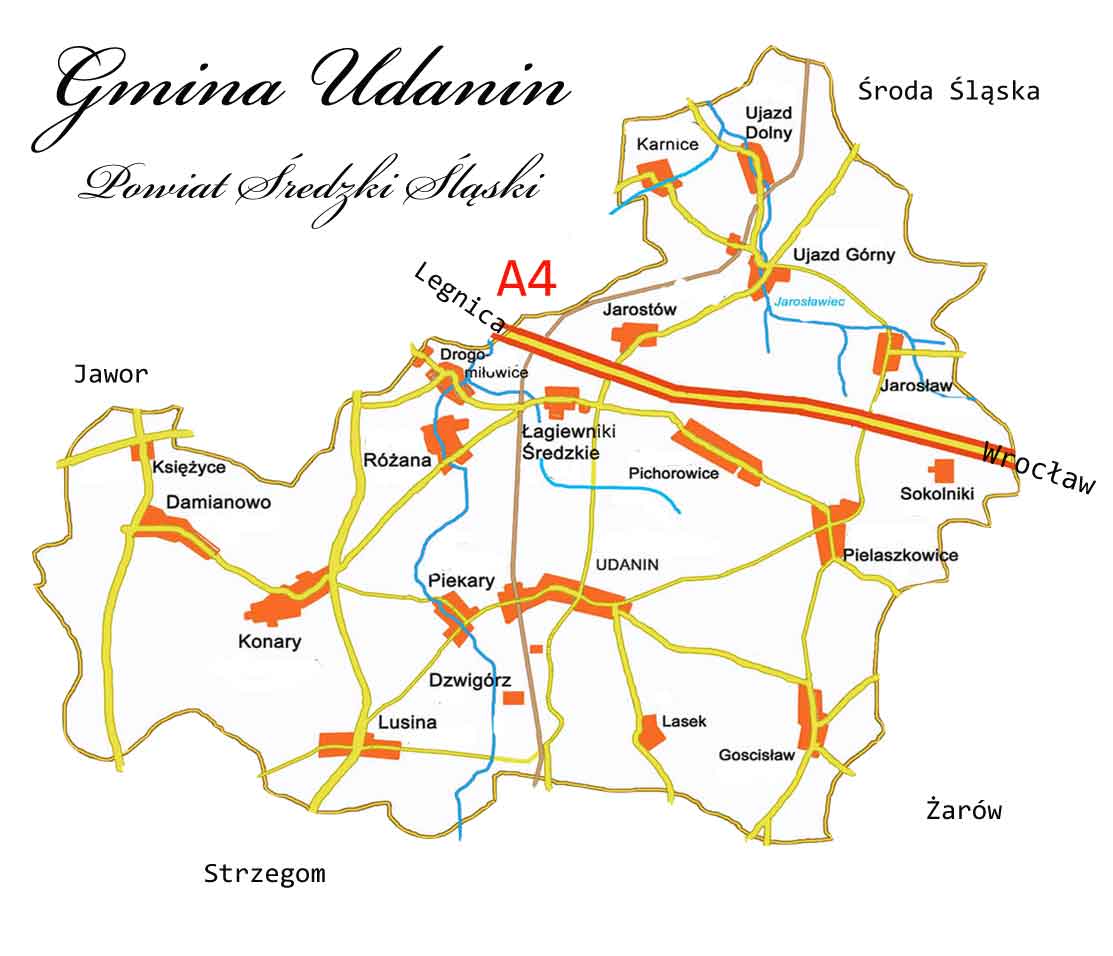 Udanin
Wieś w Polsce położona w województwie dolnośląskim, w powiecie średzkim, w gminie Udanin.
Herb Gminy Udanin
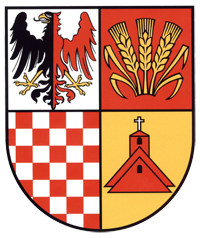 Herb gminy  przedstawia na tarczy czwór dzielnej w krzyż, w polu pierwszym herbu - srebrnym(alternatywnie białym), orła księstwa świdnicko-jaworskiego. W  polu drugim czerwonym umieszczono trzy kłosy złote złożone w wachlarz. Pole trzecie tworzy pole szachowane srebrno(biało) –czerwone w porządku cegieł. W  polu czwartym złotym(żółtym) kościół w kolorze czerwonym.
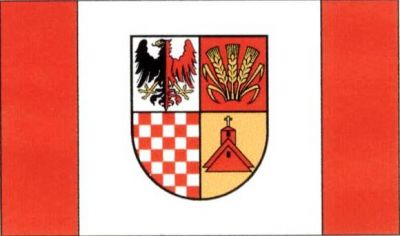 Flaga Gminy Udanin
Barwy gminy określa jej flaga, stanowiąca płat prostokątny biały z dwoma pionowymi pasami czerwonymi na obu skrajach.
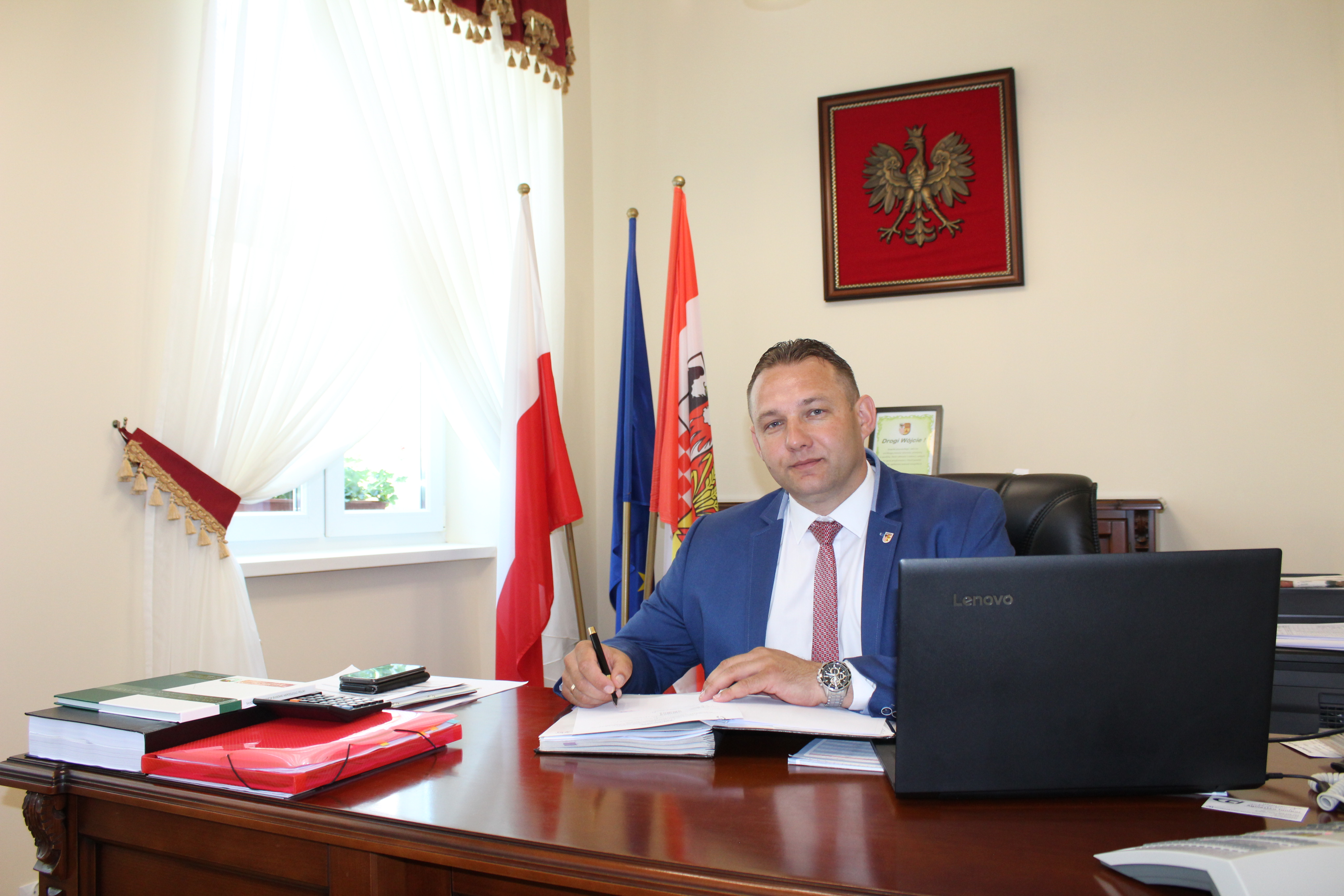 Wójt Gminy Udanin
Wojciech Płaziuk
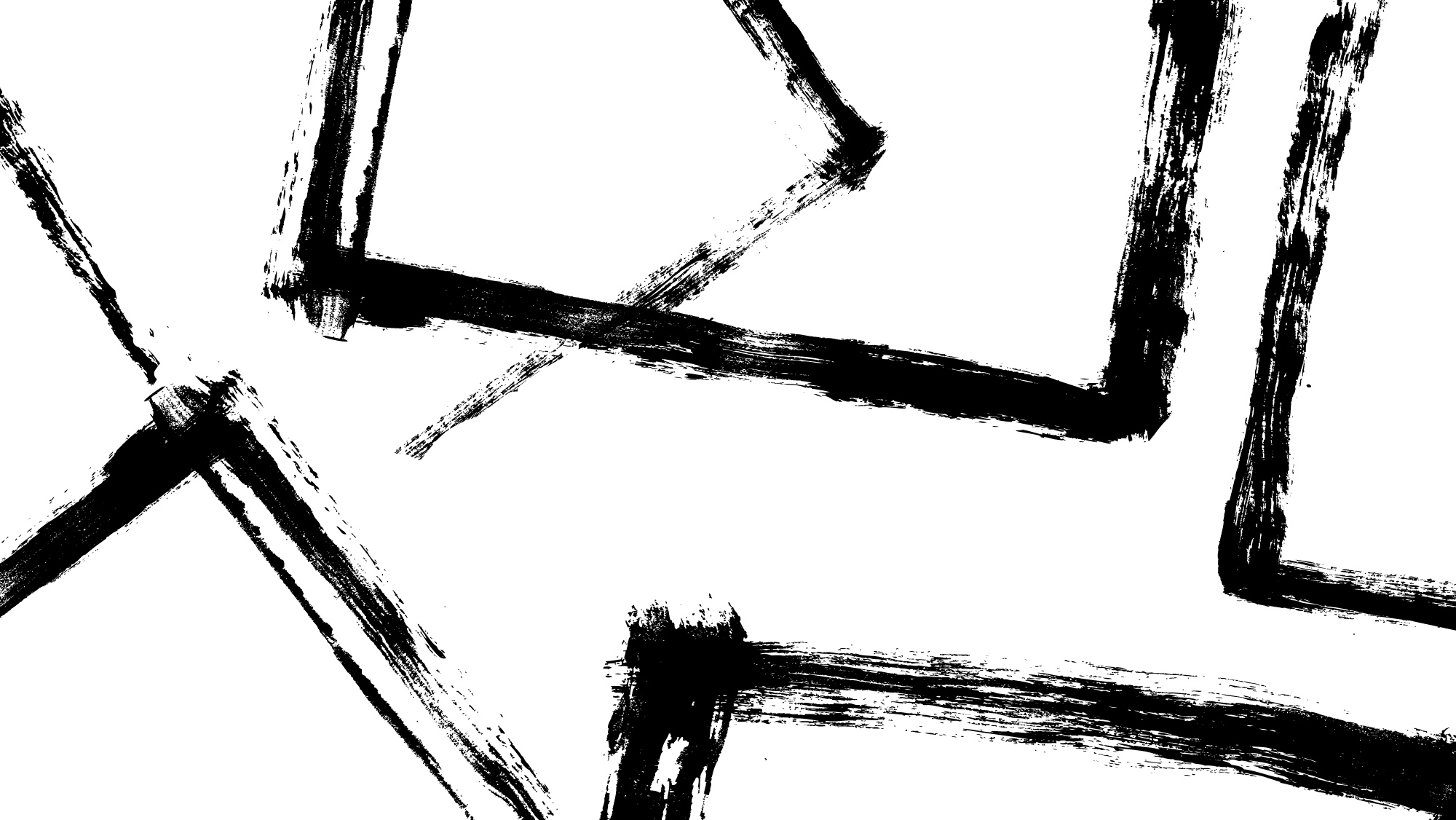 ZABYTKI
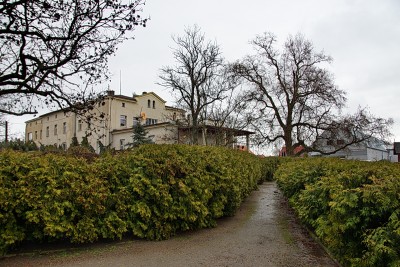 Pałac I park w Udaninie
Pałac w Udaninie, to XVIII wiekowa budowla. Budynek pałacu i zabudowania gospodarcze prawdopodobnie wykorzystywane były przez lokalny PGR . Obecnie budynek odremontowany - służy spółce rolniczej.
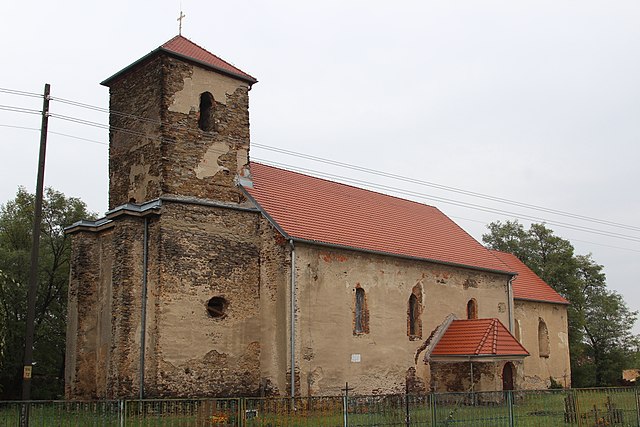 Kościół filialny pw. św. Urszuli
Kościół filialny pw.św.Urszuli był okazałą XIII-wieczną świątynią wiejską wzniesioną z miejscowego kamienia, przebudowaną w 1663 roku. Kościół uległ znacznemu zniszczeniu w czasie działań wojennych w 1945 r. i później. W 1984 r. zapadła się do środka nawy część połaci dachowej wraz ze stropem. W l. 1989-1992 założono strop nad nawą oraz nową więźbę dachową, którą pokryto dachówką. W 2011 r. przeprowadzono remont dachu.
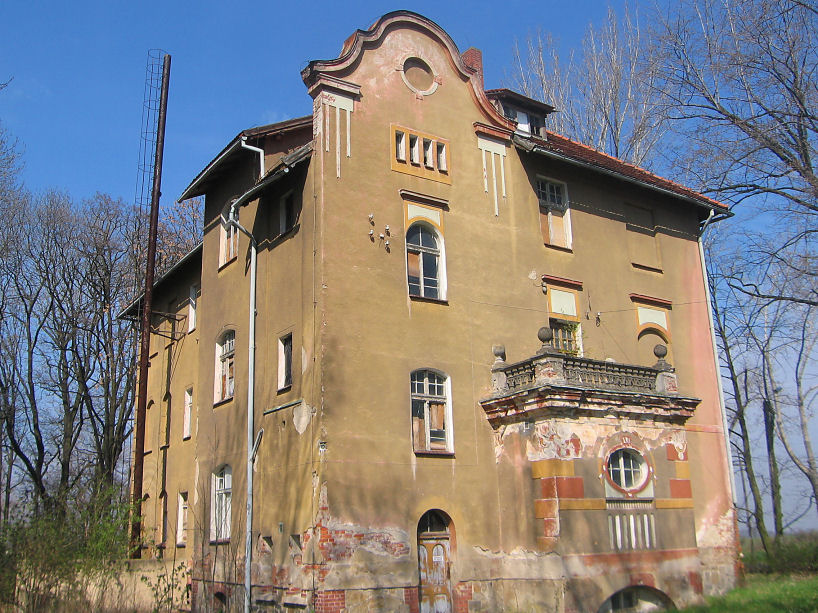 Stara szkoła podstawowa
Kiedyś była to szkoła podstawowa, jednak teraz jest to budynek, którego nie można używać gdyż jest to niebezpieczne. Aktualnie jest to posiadłość prywatna.
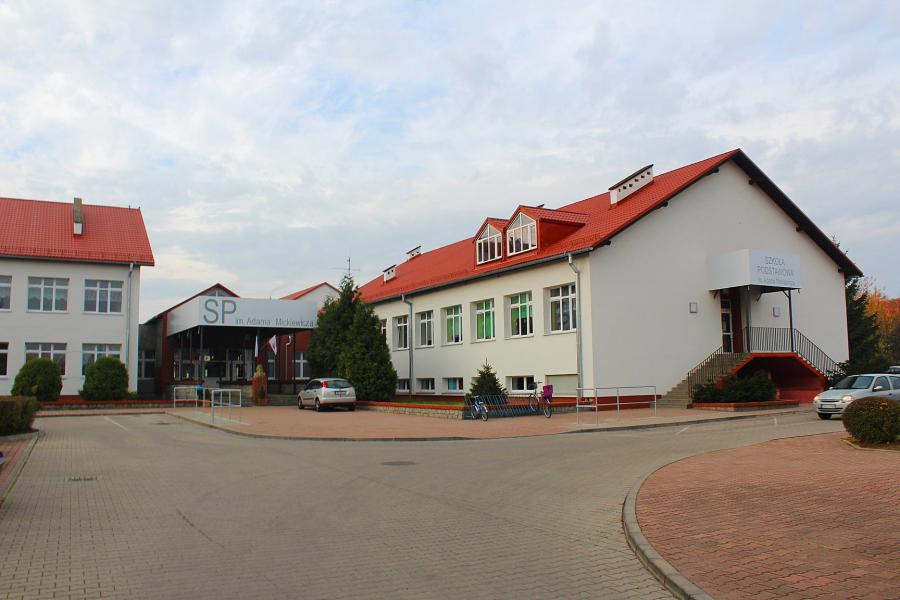 Aktualna szkoła w Udaninie
Szkoła podstwowa im. Adama Mickiewicza znajduje się teraz w innym miejscu. Uczęszcza do niej wielu uczniów, a wygląda ona następująco..
Koniec
Dziękuję za uwagę:)